اهلاً سهلاًالسلام عليكم ورحمة الله وبركاته
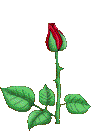 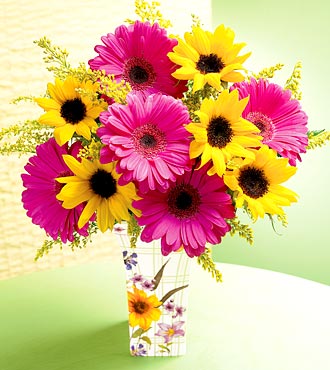 مرحباً لكم لحضرتكم فى هذا الصف 
يا ايها الطلاب !
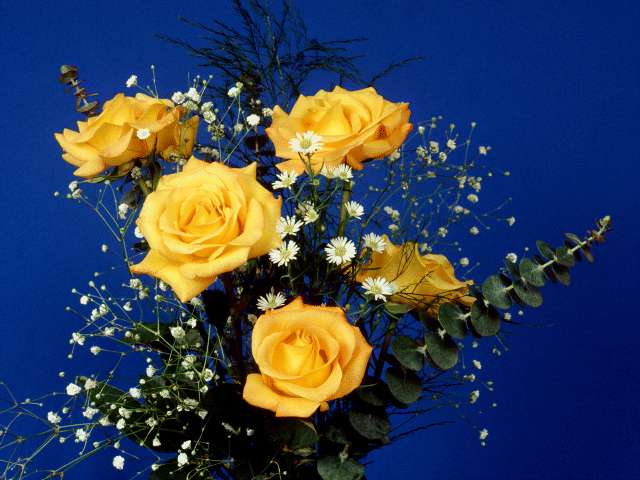 التعريف الاستاذশিক্ষক পরিচিতিঃ
الاسم: محمد: توحيد الرحمان
الدرجة:  مصاحب مولووى 
المدرسة:  نوغاون راشدية فاضل مدرسة 
       العنوان:  مطلب دكهين, ساندفور – 
01735113047
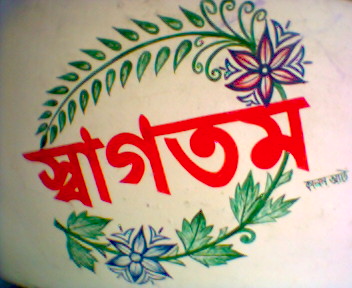 معرفة الدرس (পাঠ পরিচিতি)
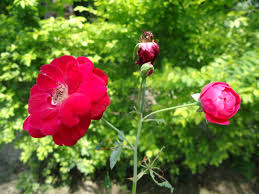 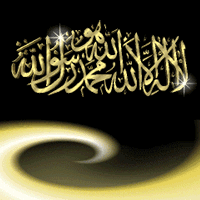 قال النبى صلى الله عليه وسلم – انا مدينة العلم وعلى بابها -
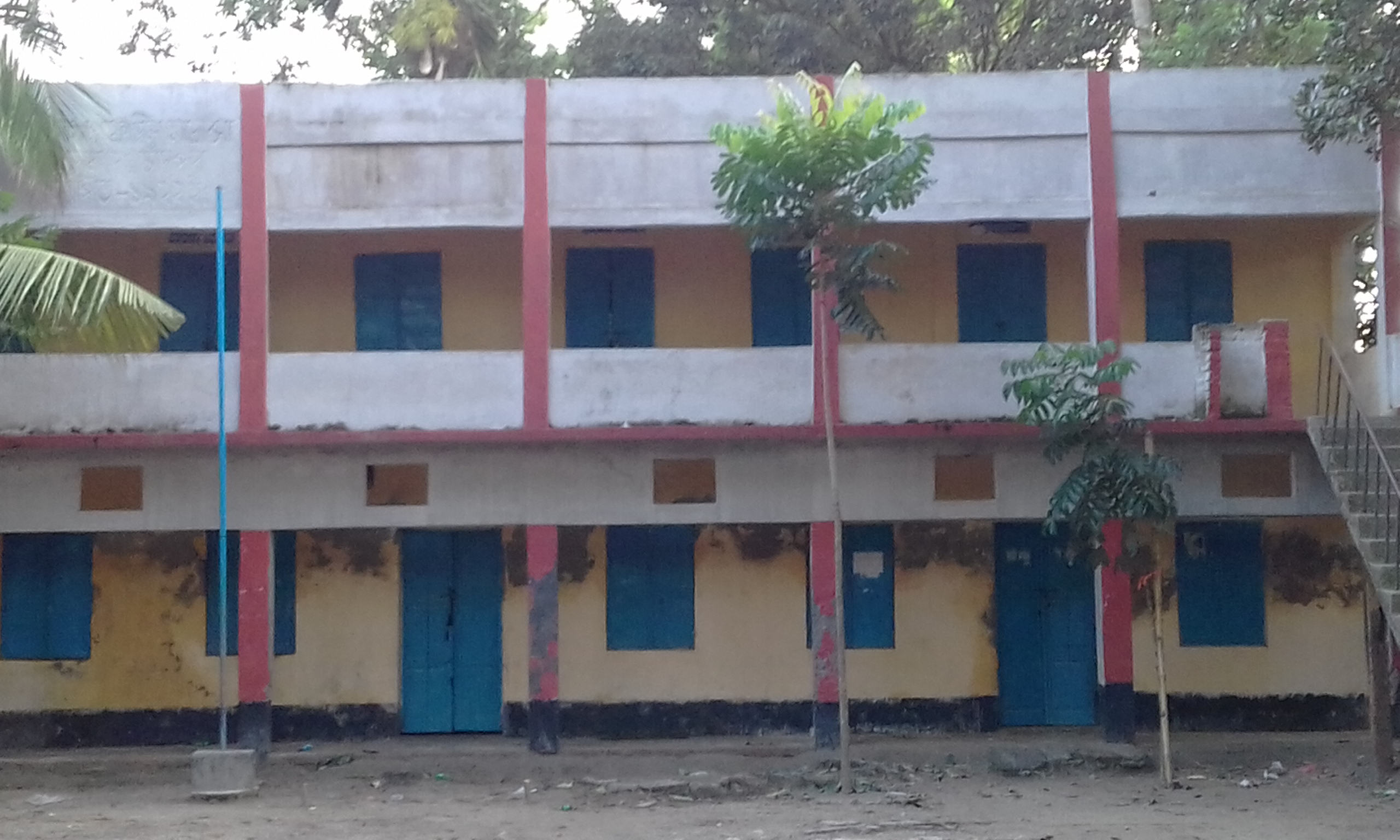 تقديم القراة - পাঠ শিরোনাম
تعريف ابواب الفعل 
(ফেলের বাব সমূহের পরিচয়)
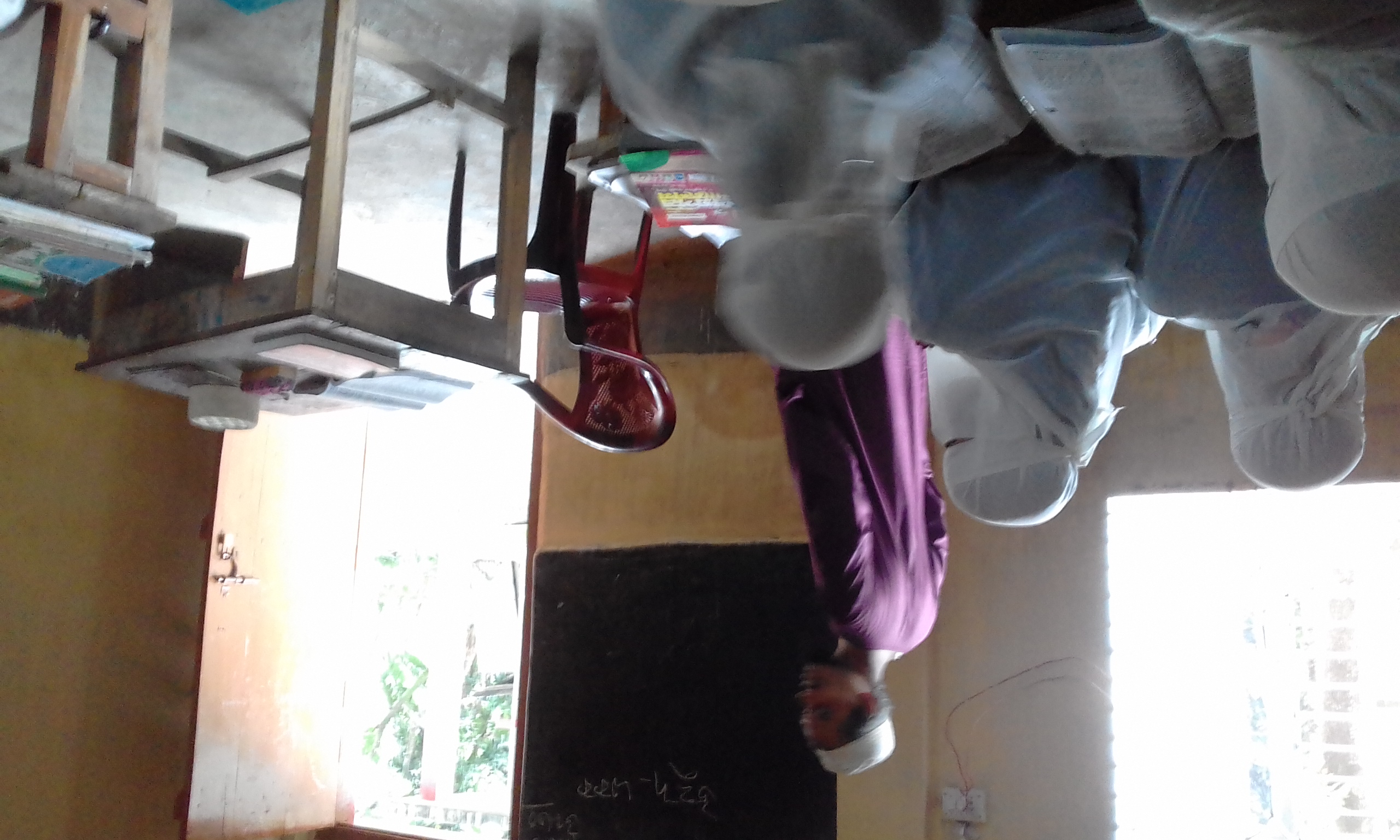 ثمرة الدرس (শিখন ফল)
উক্ত পাঠ থেকে শিক্ষার্থীরা বলতে পারবেঃ 
(1) ما هى ابواب الفعل ؟ 
(2) يقول الطلاب فى كم قسما لها – 
(3) يشرح الطلاب بهذا الدرس فى ابواب الثلاثى – 
(4) ويقول الطلاب بهذا الدرس فى ابواب الرباعى – 
(5) ويفرق الطلاب بهذا الدرس فى المجرد و المزيد فيه -
استحضار الدرس (পাঠ উপস্থাপন)
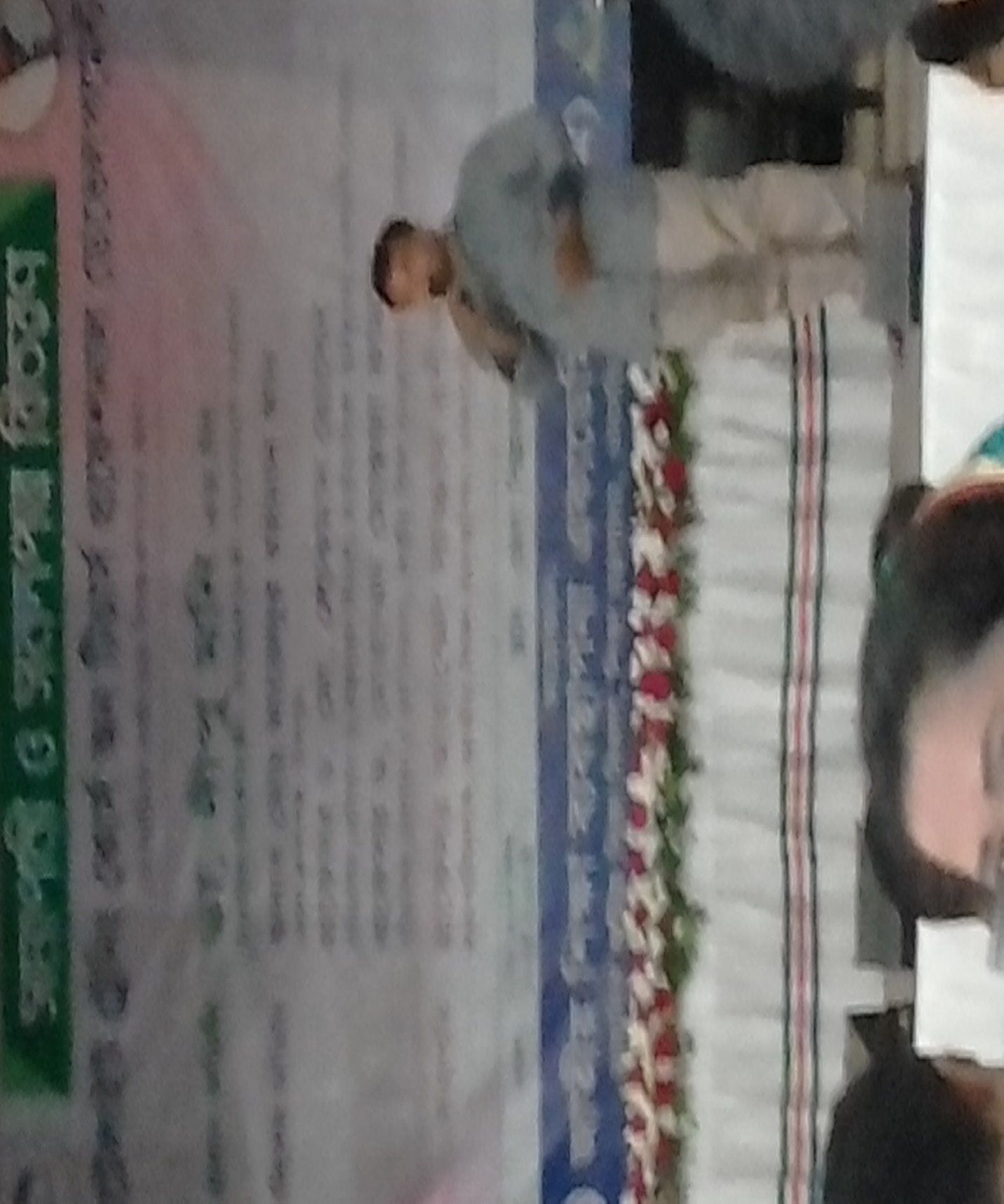 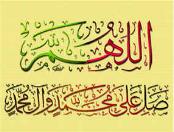 ابواب ثلاثى مجرد -
বাব এর পরিচয়ঃ মাছদারের উৎপত্তি স্থলকে বাব বলে। 
উহা দুই প্রকার, যথাঃ- (১) ছুলাছি, (২) রুবায়ি । 
উহা আবার দুই প্রকার, যথাঃ- (১) মুজাররাদ, (২) মাযিদ ফিইহ ।
نصر – ضرب – سمع – فتح – كرم -
حسب – فضل – كاد - من ابواب مجرد -
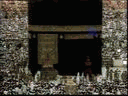 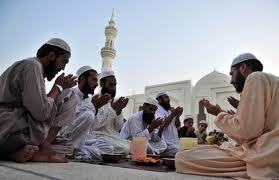 ابواب ثلاثى مزيد فيه
افعال – تفعيل – تفعل – مفاعلة – تفاعل – من غير همزة وصل- 
افتعال – استفعال – انفعال – افعلال – افعيلال – افعيعال – افعوال – افاعل – افعل – من همزة وصل -
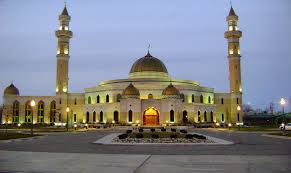 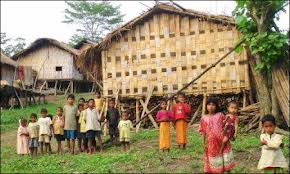 العمل المفرد (একক কাজ)
احفظوا ابواب رباعى مجرد ومزيد فيه -
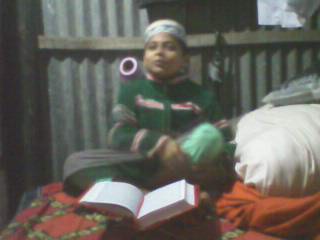 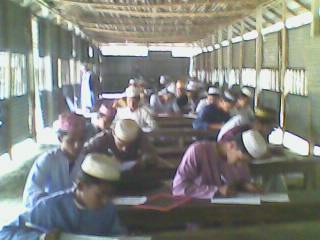 العمل الزوج (জোড়ায় কাজ)
اكتبوا فى الكراسة من ابواب ثلاثى مجرد ومزيد فيه -
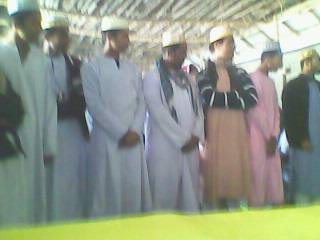 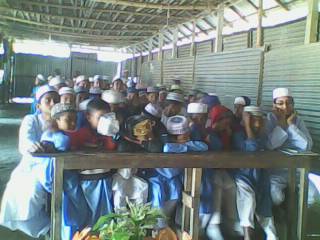 العمل الاجتماع (দলীয় কাজ)
تباحثوا فى ابواب الفعل من المنشعب -
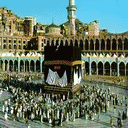 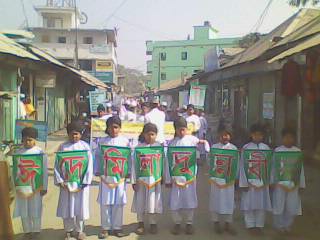 خلاصة الدرس (সারসংক্ষেপ)
(1) ما هى ابواب الفعل ؟ 
(2) ذكرت فى كم قسما لها – 
(3) ذكرت فى ابواب الثلاثى – 
(4) ذكرت فى ابواب الرباعى – 
(5) ذكرت فى المجرد و المزيد فيه -
اختبارالدرس (পাঠ মূল্যায়ন)
1- ما معنى ثلاثى مجرد وكم بابا له وما هى ؟ بين – 
2- ما معنى ثلاثى مزيد فيه وكم بابا له وما هى ؟  بين – 
3- وكم بابا للملحق ؟ بين -
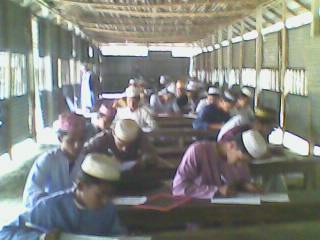 الواجب المنزلى (বাড়ির কাজ)
اكتب صرف الصغير من الباب نصر من المصدر – الطلب – والكتابة
شكراً تفضلْ (ধন্যবাদ, আবার দেখা হবে)
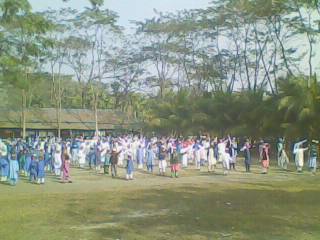